Like.com vs. UgmodeNon-infringement arguments
*** CONFIDENTIAL ***
Prepared by Ugmode, Inc
Content-Based Image Retrieval (CBIR)
From Wikipedia: 
the application of computer vision to the image retrieval problem, that is, the problem of searching for digital images in large databases. 
"Content-based" means that the search will analyze the actual contents of the image. 
Well-studied academic field
CBIR Techniques
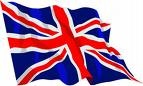 Basic: (what we do)
Feature analysis
Similarity comparison

Difficult: (what they claim to do)
Object identification/detection
Category classification


Academic state-of-the-art:
Identification only works for specialized objects (faces)
60% classification accuracy (CalTech 101 dataset)
0.45
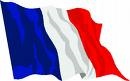 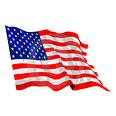 0.12
Shoe?
Handbag?
Swimsuit?
Other?
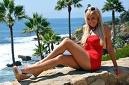 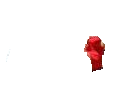 Distinguishing Terminology
Feature
Compact, abstract representation for images
e.g. Color histogram:  proportion of color components

“Characteristic information”
Numeric values derived by feature analysis from a single image 
a.k.a. “feature vector”, “signature”

Distance
Numeric value derived by comparing characteristic information of two images
Relates the (dis)similarity in visual appearance between two images

Key differences:
Like.com uses category-specific features; stores characteristic information.
Modista uses generic features; stores distances.
Modista.com Process
Characteristic
Information
Color Feature Analysis
Similarity Comparison
Distances
Images
Shape Feature Analysis
Characteristic
Information
Data store
Modista uses generic features
and stores distances.
Grid Construction
Distances
Like.com Process
Object Identification
Category Classification
Category-specific Feature Selection
Images
Objects
Category
Features
Category-specific Feature Analysis
Objects
Characteristic Information
Like.com uses category-specific features
and stores characteristic information.
Data store(s)
Search Module
Characteristic Information
Patent Language
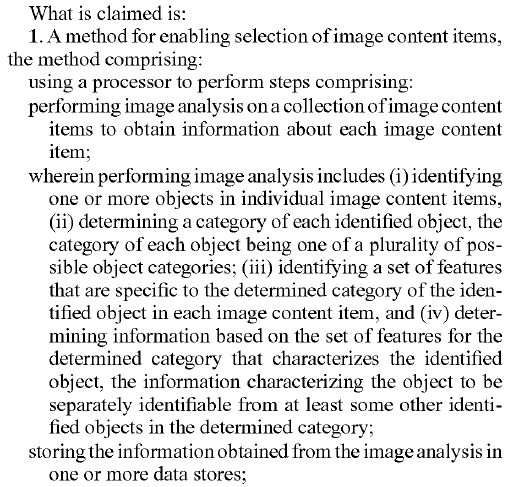 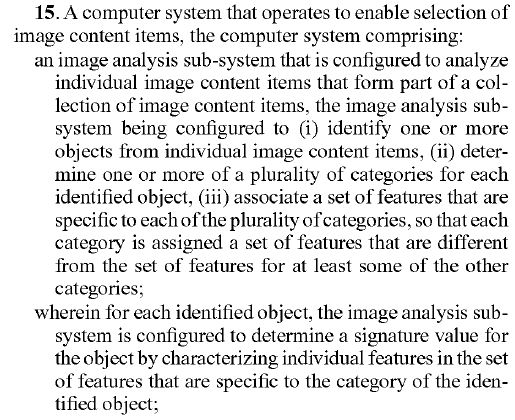 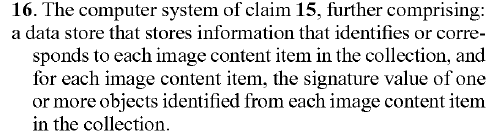